Market Coordination Team Update
RMS: September 10, 2024
Reviewed 814_04 Implementation Guide redlines from TXSETCC851– Update the gray box for the SHF (Switch Hold Indicator) to reflect the SHF Reject Code is not valid when LIN07 or LIN09 = MVO.

Reviewed updated Business Requirements for TXSETCC850 and TXSETCC851
TXSETCC850 – update the 824 Guide to reflect current process for ERCOT and CRs to send 824s for all types of 867s
TXSETCC851 – Update the gray box for the SHF in the 814_04
Reminder: The following documents can be found on the MCT page on ERCOT.com 
Texas SET v5.0 Business Requirements
DDL for TDSP ESIID Extract 
DDL for the Siebel Service Order Extract
Zip file containing all approved Texas SET v5.0 Change Controls
Texas SET v5.0 DRAFT Redlines
Texas SET v5.0 DRAFT SEF Files
Texas SET v5.0 Implementation Plan

Market Coordination Team for Texas SET Version Releases (ercot.com)
Future Meetings
September 17th 

October 23rd   

December 3rd
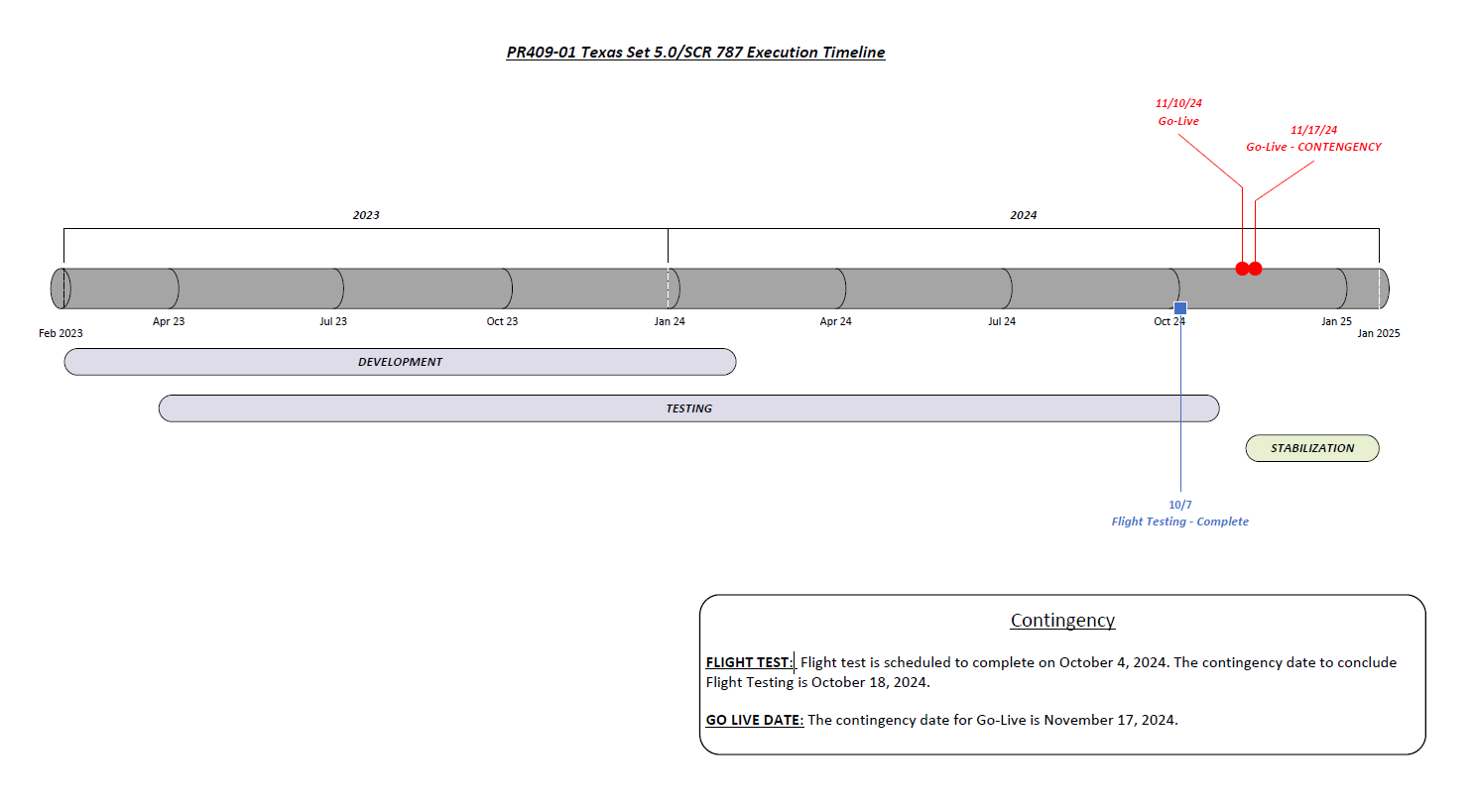